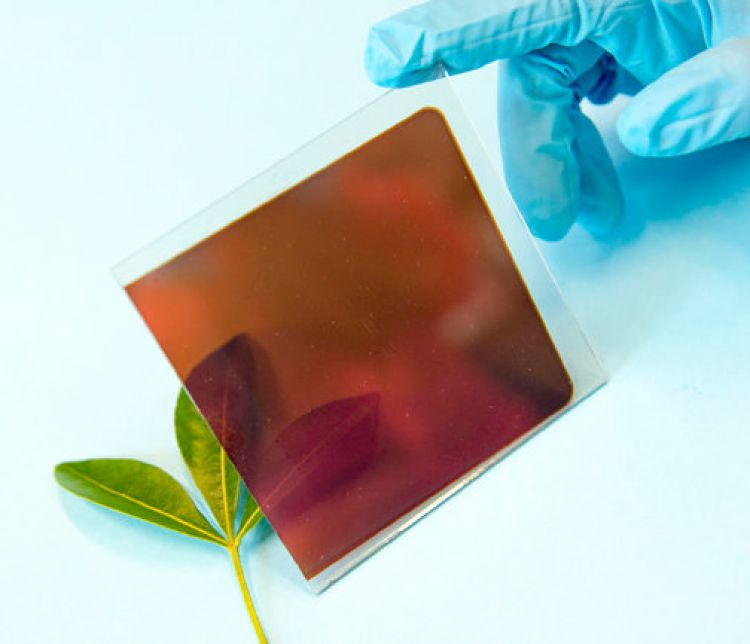 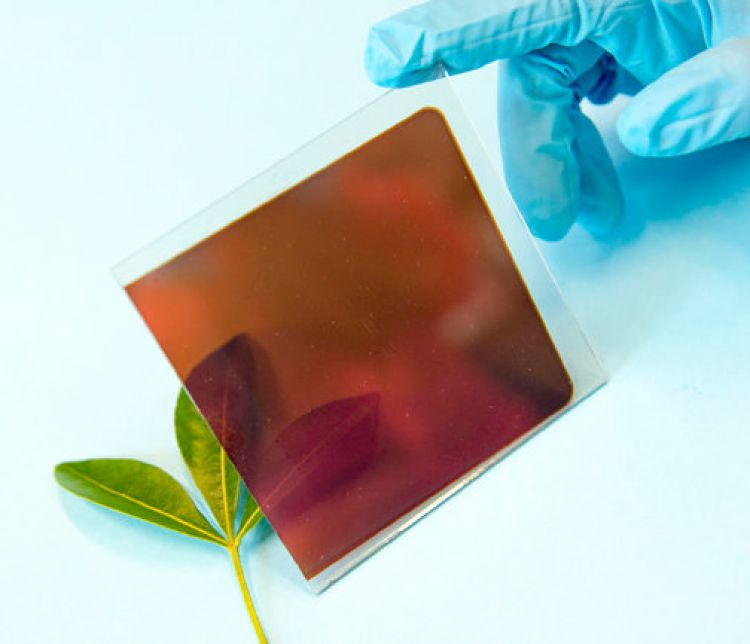 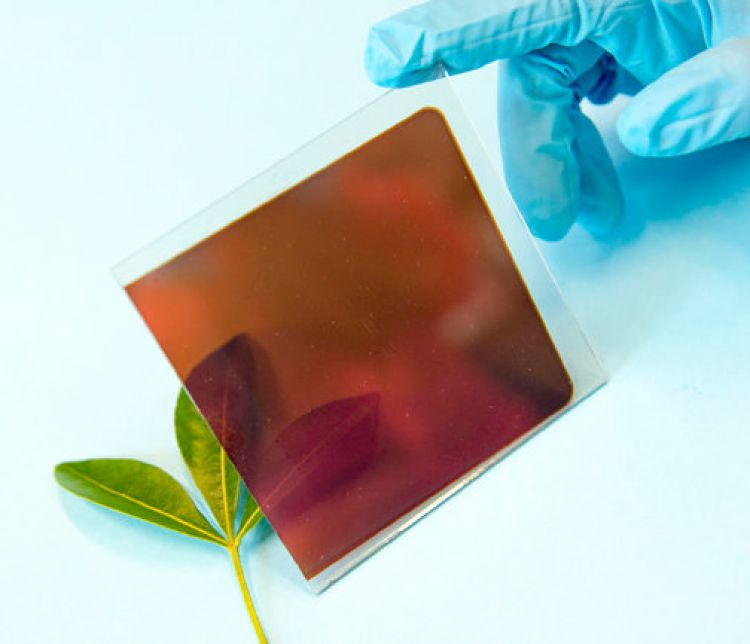 Commercialization of Perovskite Solar Cells
HEJC March 6th, 2020
Robert Gustafson
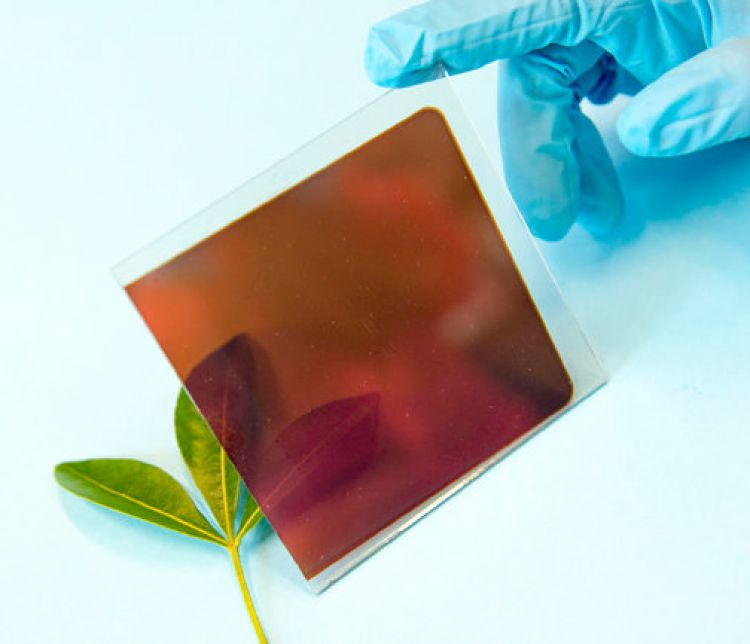 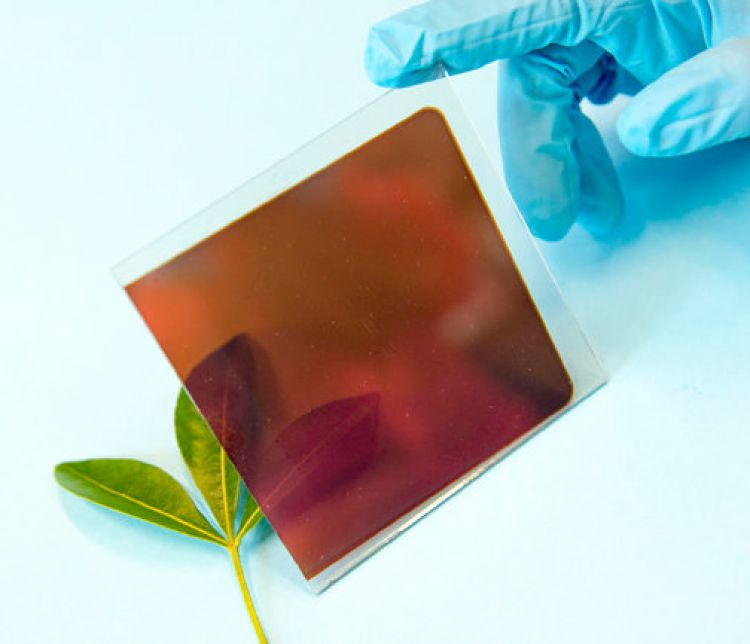 What are perovskites?
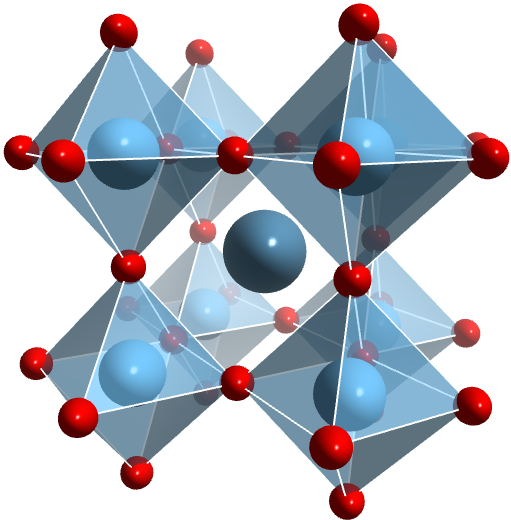 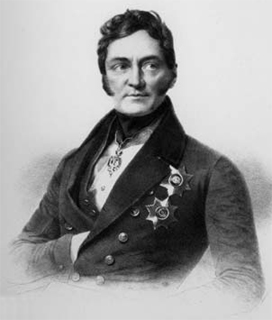 B
A
C
Lev Perovski 1792 - 1856
ABX3
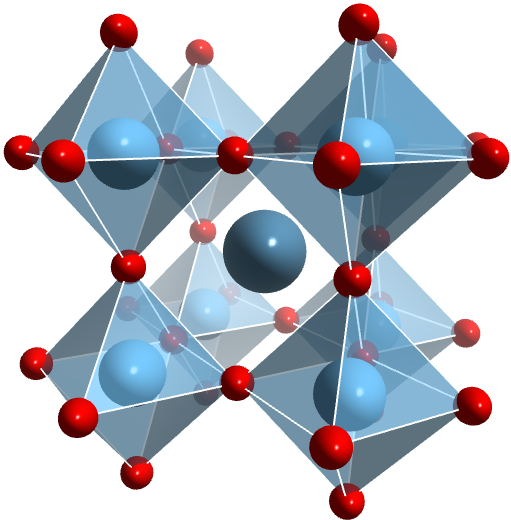 Amazingly tunable!
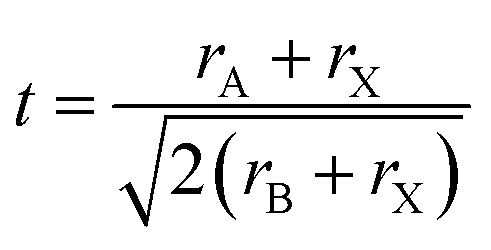 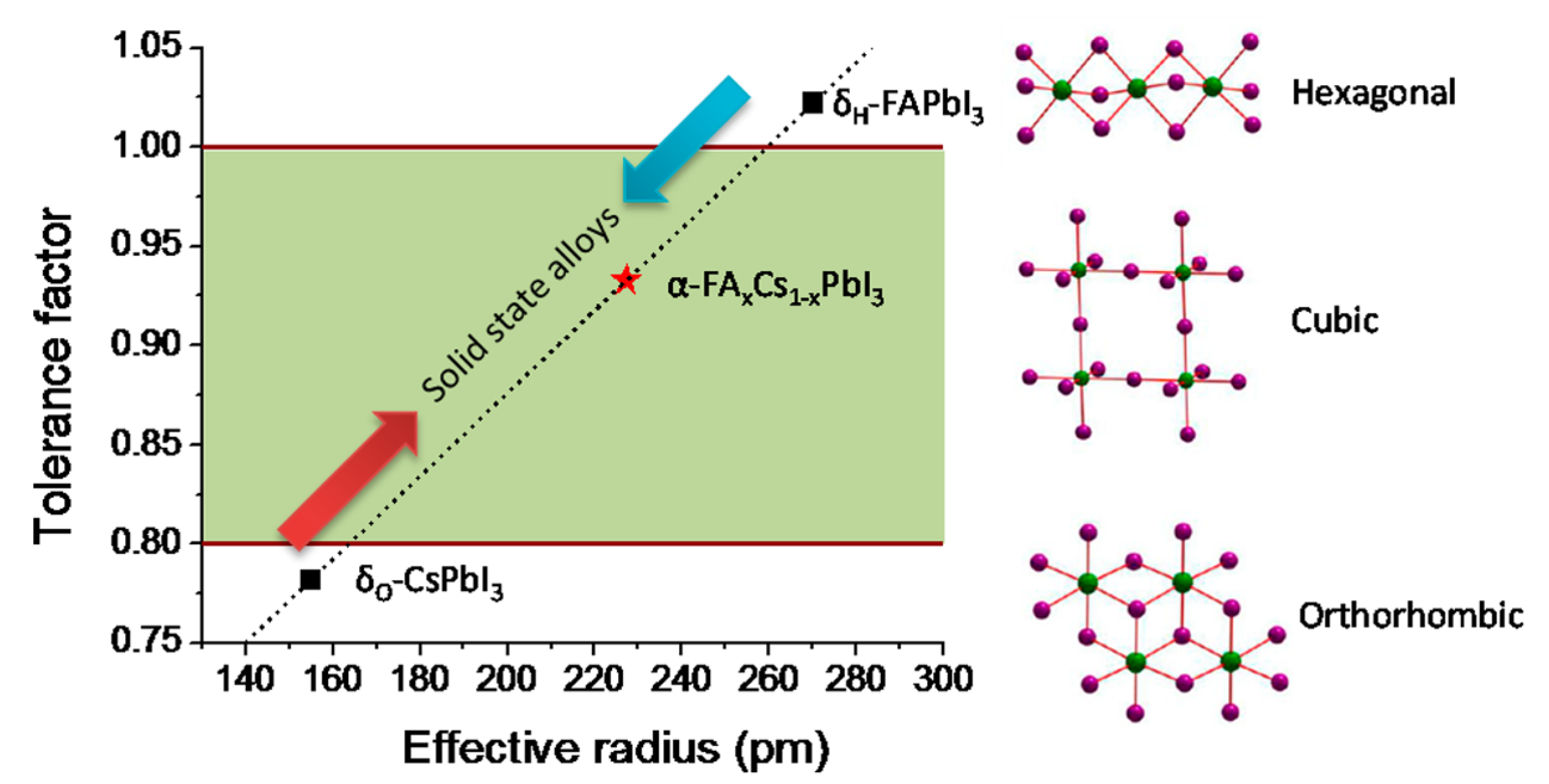 Li, et al, Chemistry of Materials, 28, 1 (2016)
1D, 2D perovskites!… not really
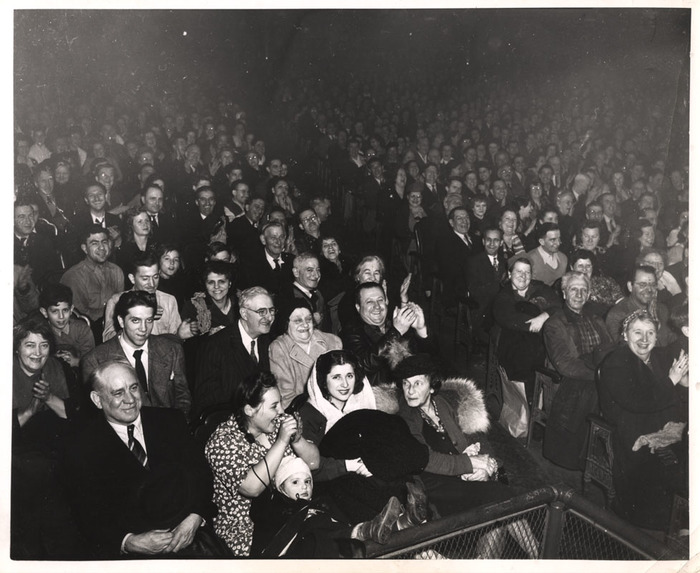 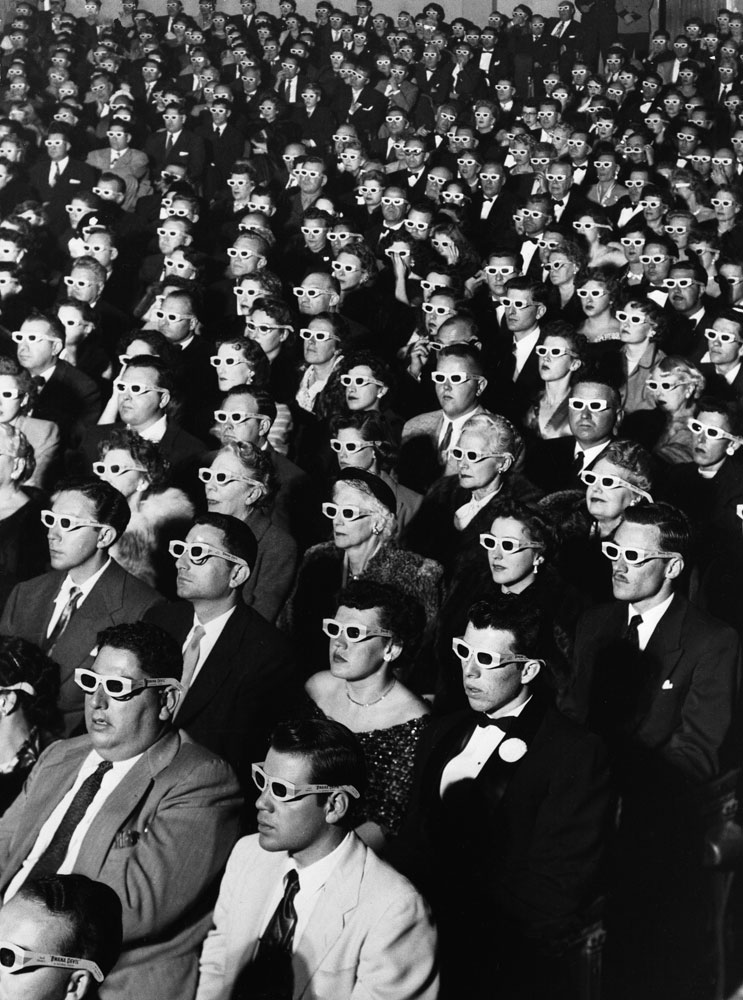 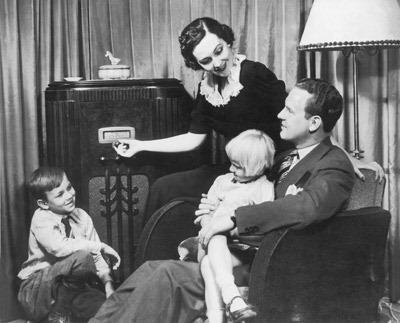 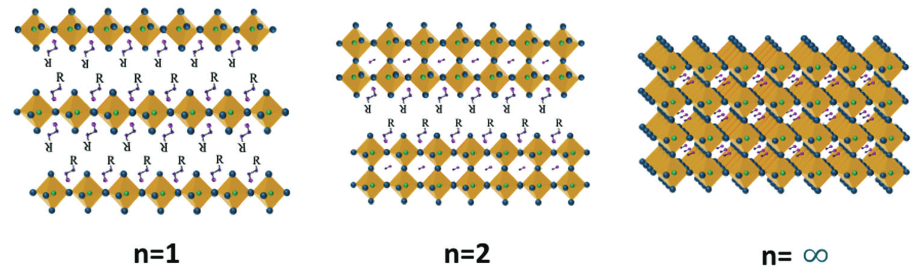 Energy Environ. Sci.,2018,11,234
Which compositions are best?
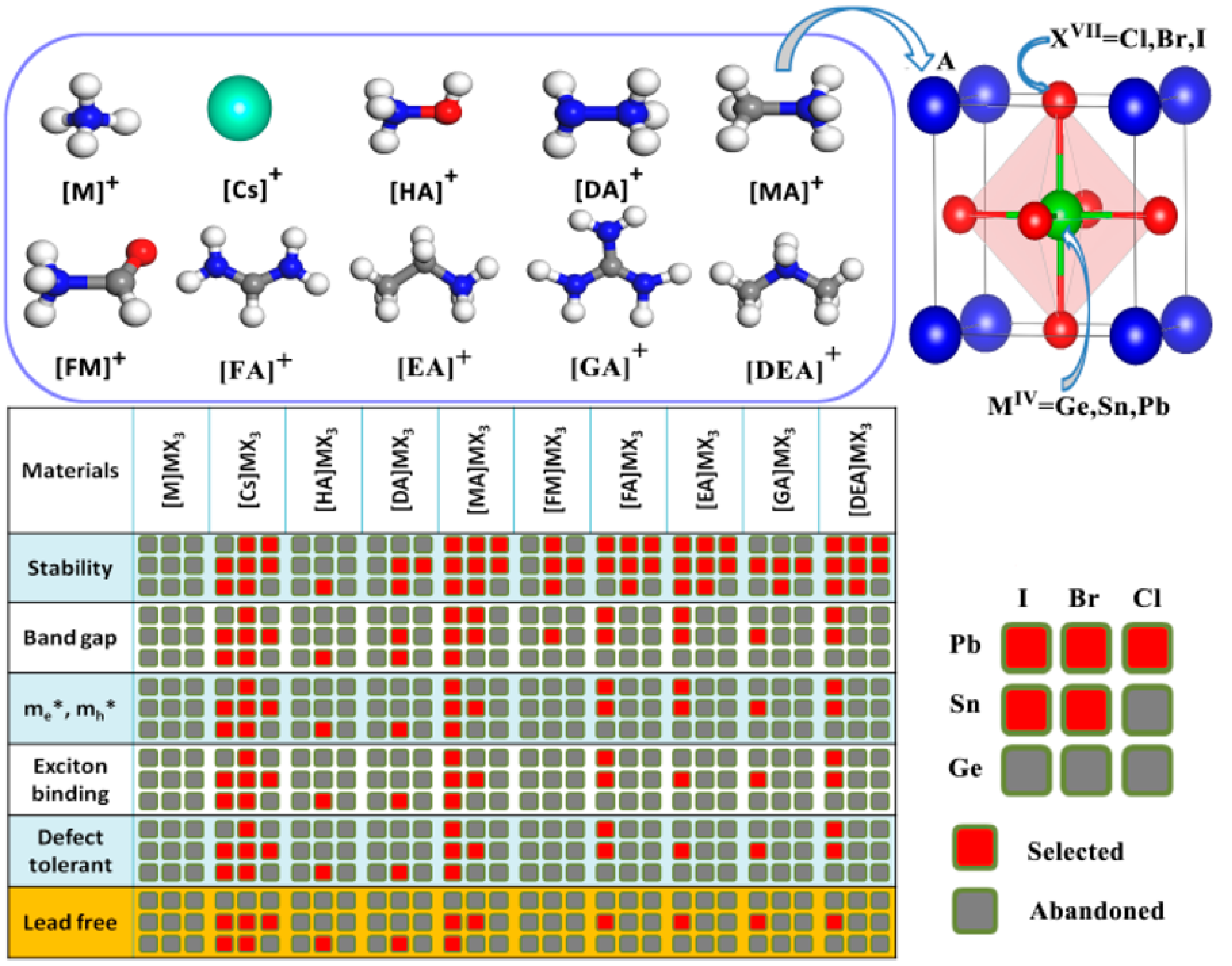 Yang, D. et al. Chem. Mater. 2017, 29 (2)
Which compositions are best?
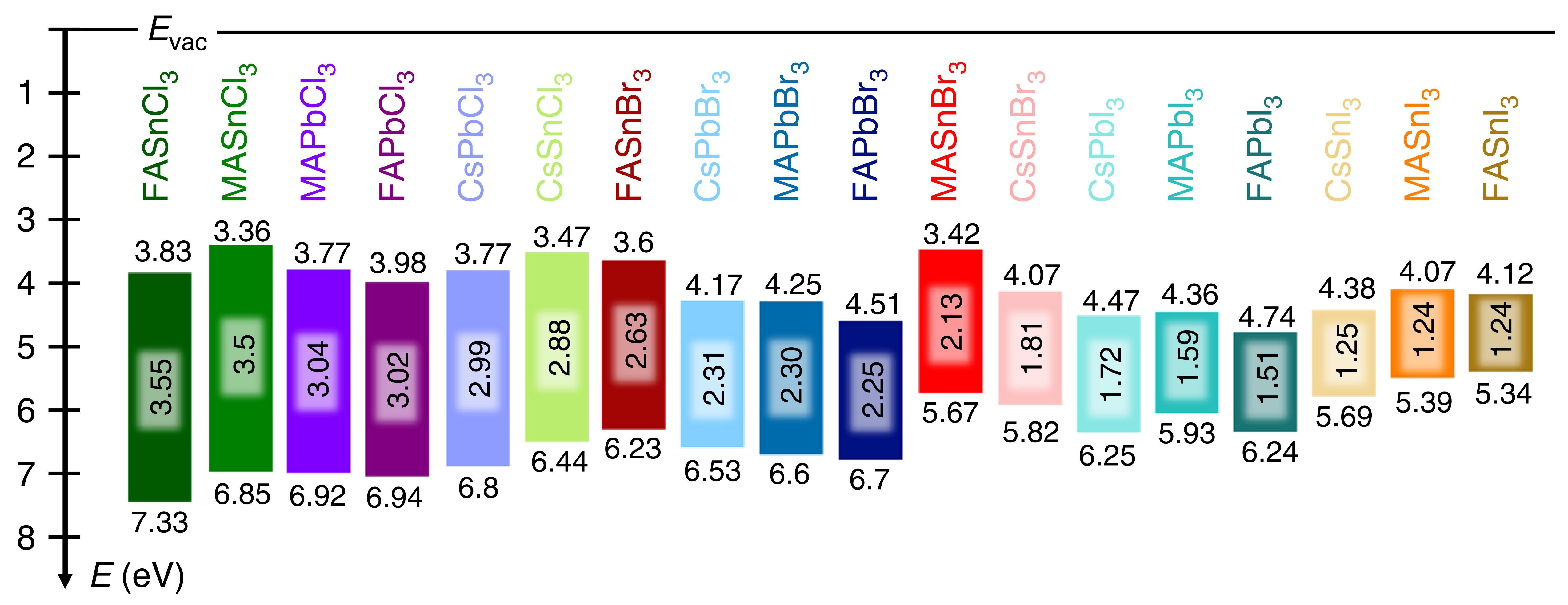 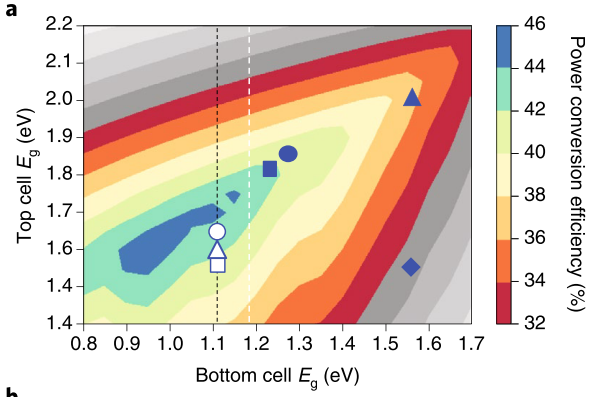 Tao, S. et al. Nat Commun 2019, 10 (1)
Leijtens, T. et al. Nat Energy 2018, 3 (10)
Lifting the hood on perovskite performance
Long diffusion lengths
High Absorption
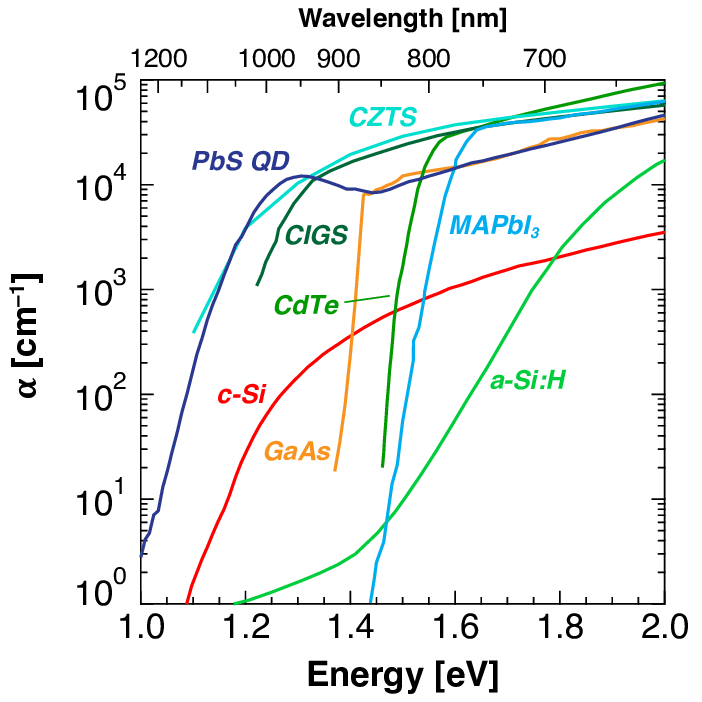 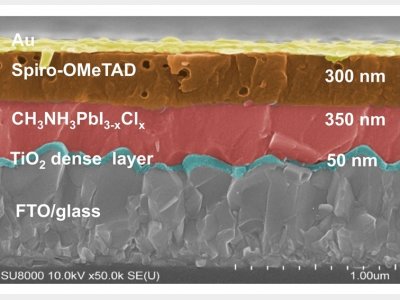 Jean, J. et al. ACS Energy Letters, 2, (11)
Lifting the hood on perovskite performance
Grain Boundary Passivation
Defect Tolerance
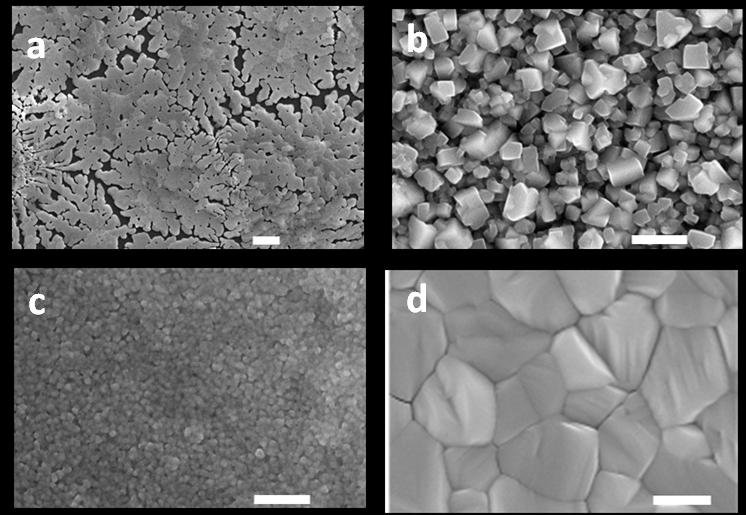 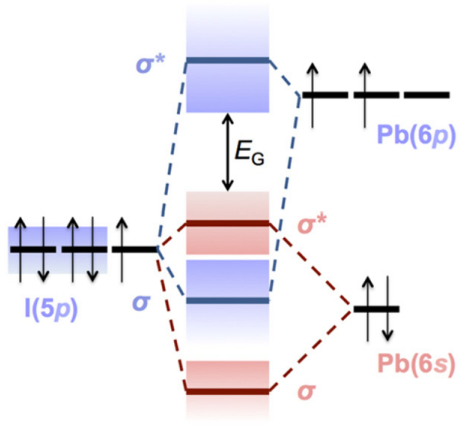 Grain Boundary
Rudd, P. N.; Huang, J. Trends in Chemistry 2019, 1 (4)
Tin-based perovskites performance lag
Poor surface coverage
Long fabrication time
Exposure during equipment transfer
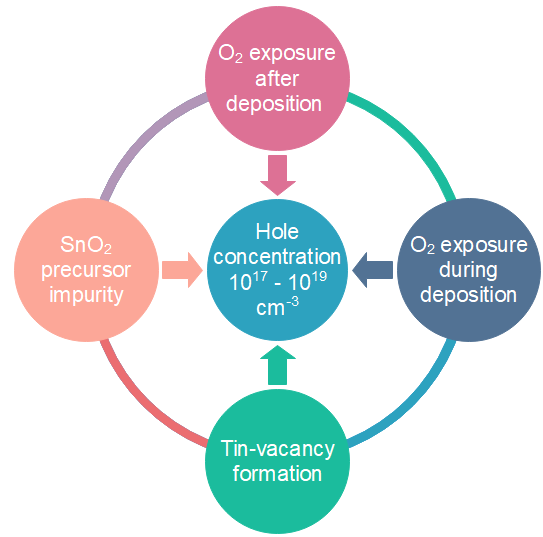 Commercial SnI2 has up to 10% SnI4 and SnO2
No purification practice
Trace O2 in glovebox
Long deposition time
High pO2 in vacuum chamber
Too rapid of crystallization
Not enough tin
Non-compact grains
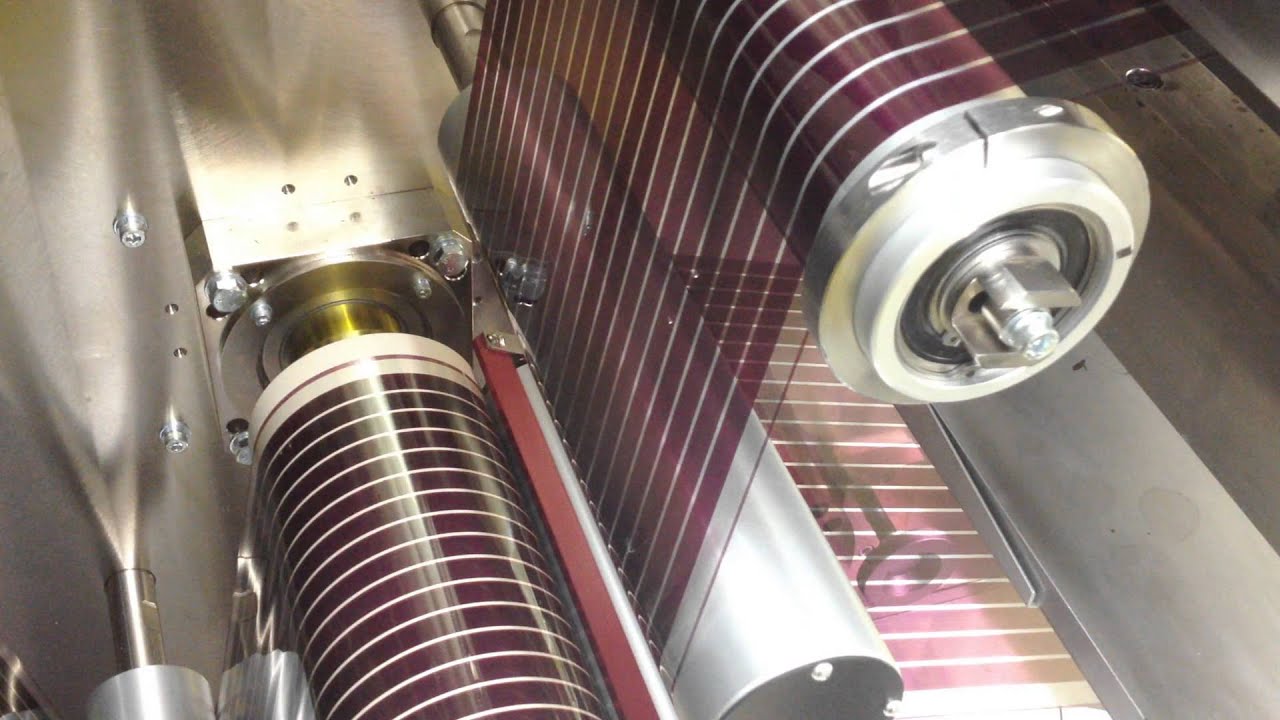 Commercialization
Deposition techniques
Solution
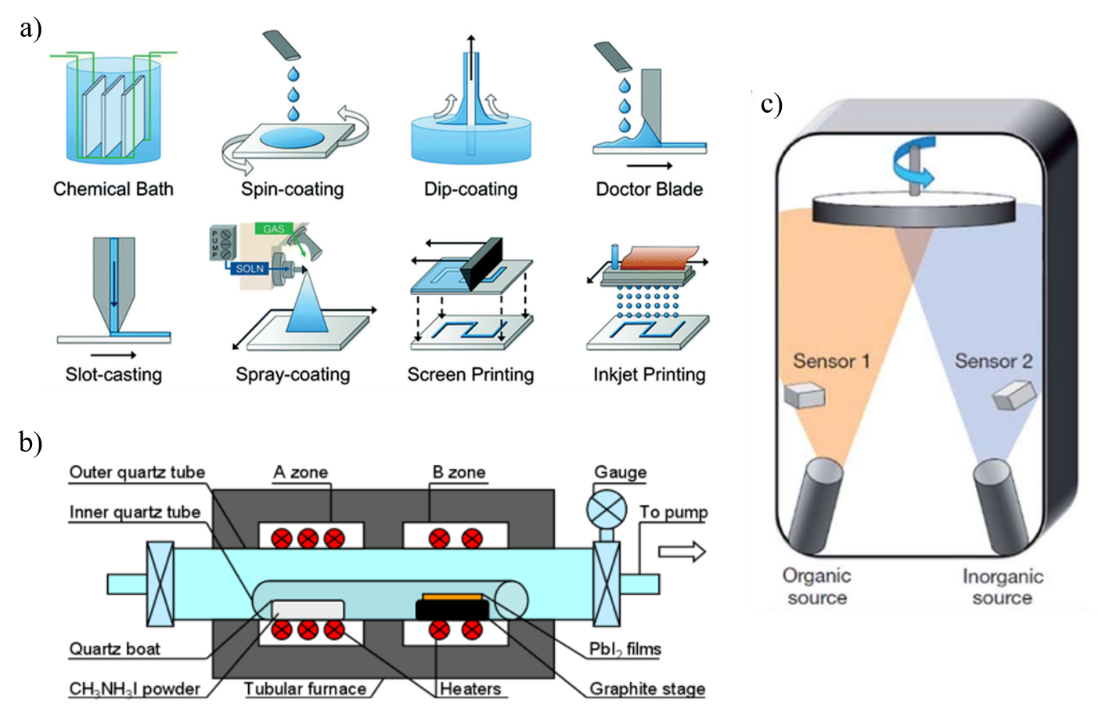 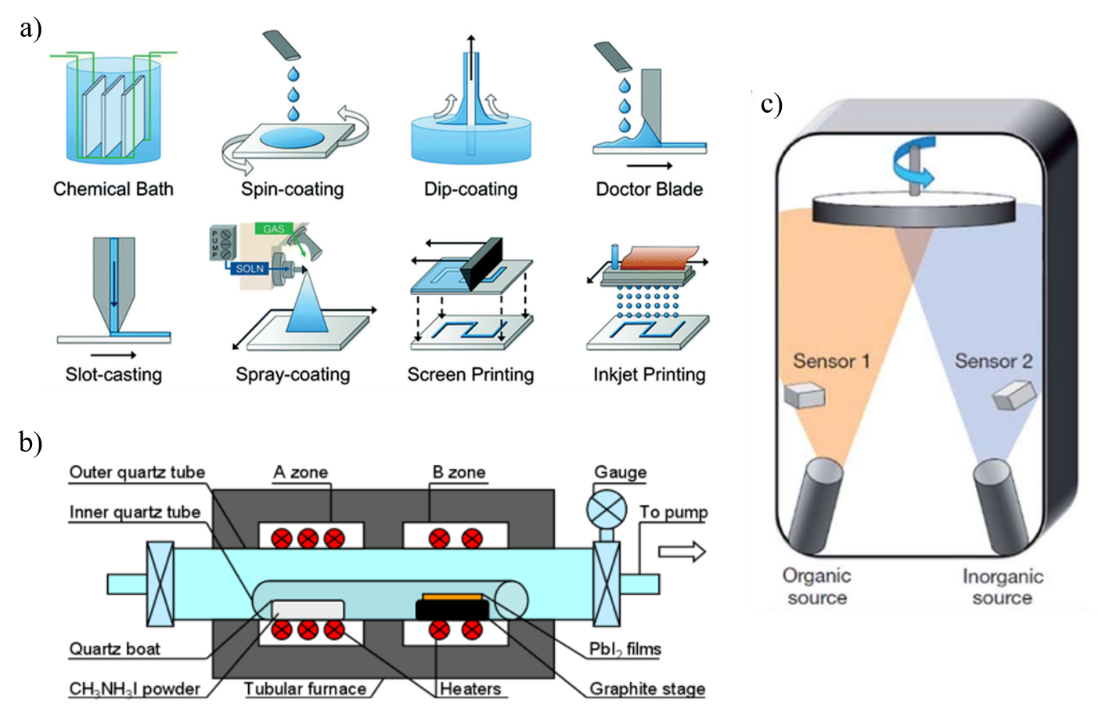 Evaporation
(4) Angew. Chem. Int. Ed., 2018, 57, 2554-2569
Low Vacuum Vapor Transport
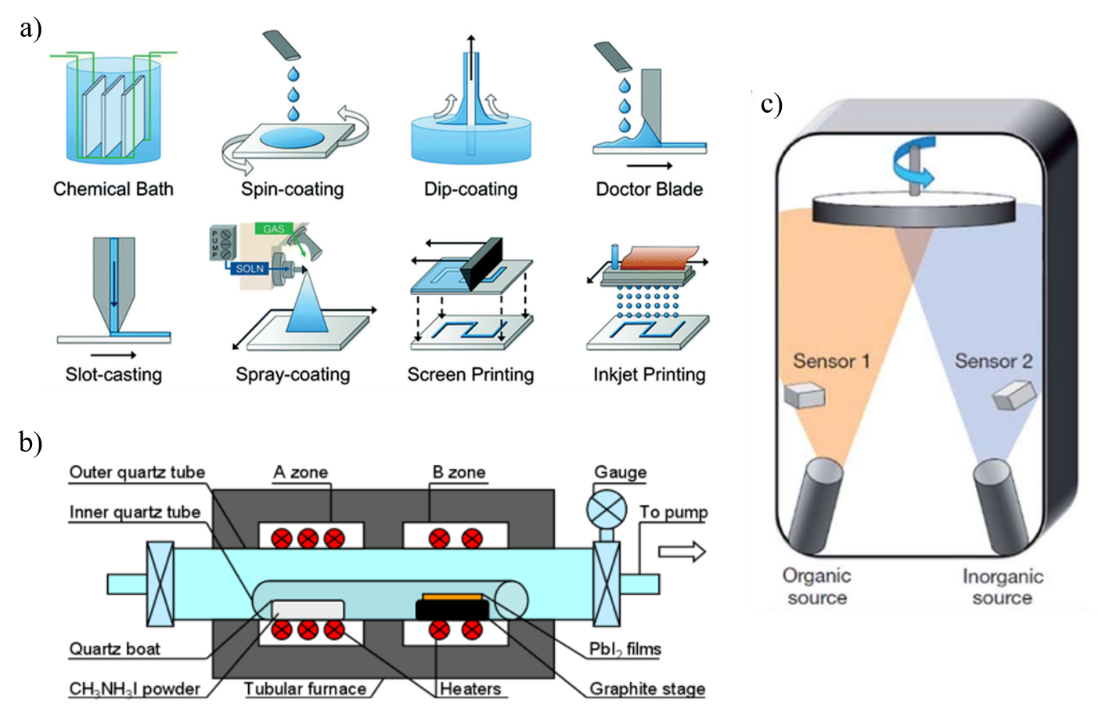 (6) J. Mater. Chem. A, 2017, 5, 11462-82
(5) ACS Appl. Mater. Interfaces, 2015, 7, 2708−2714
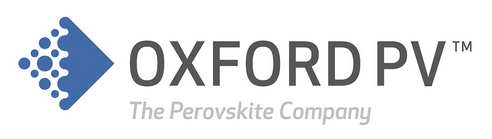 Current lab efficiency at 28%
100 MW production coming soon
$170 mm investment
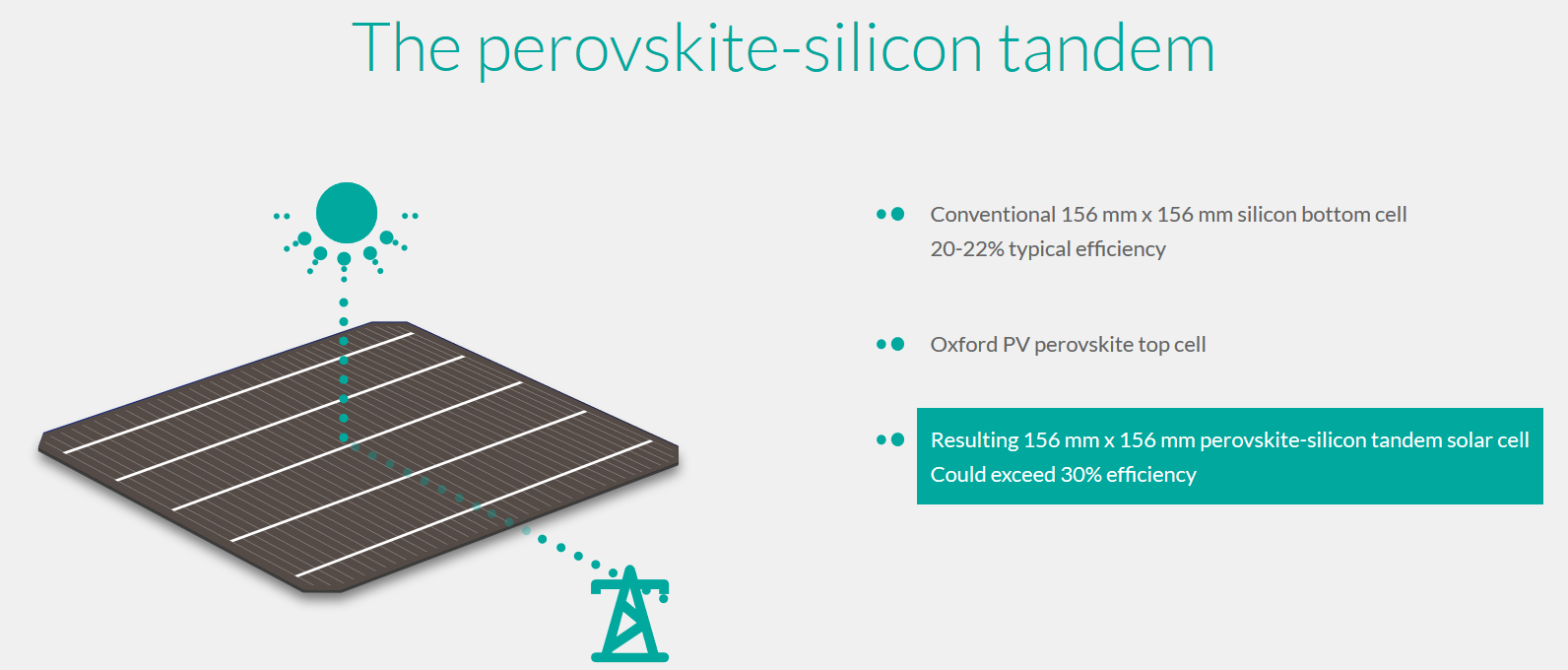 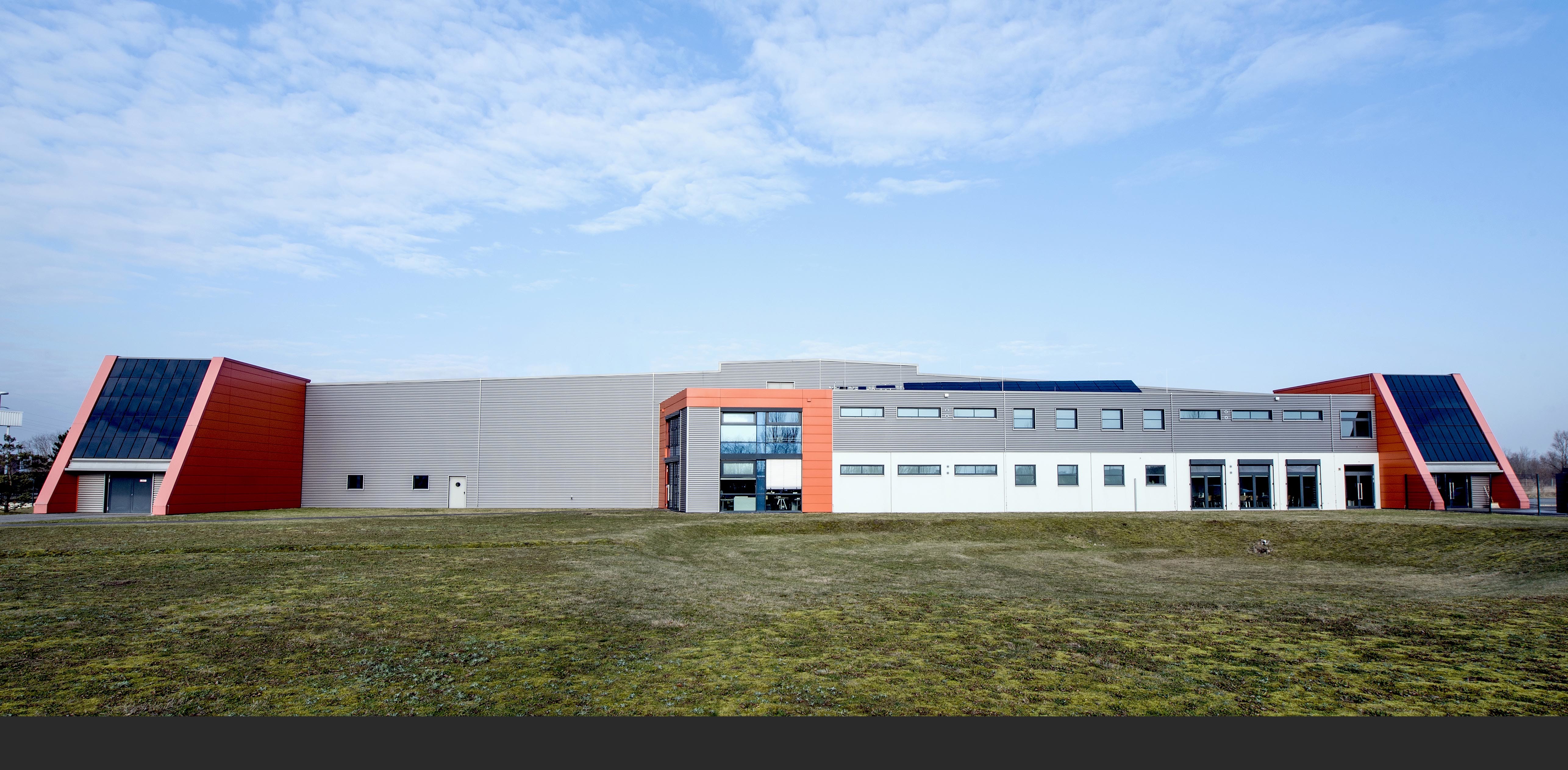 No advertised efficiency (probably 25%)
No plans for manufacturing yet
$6 mm investment
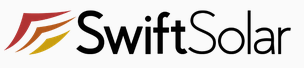 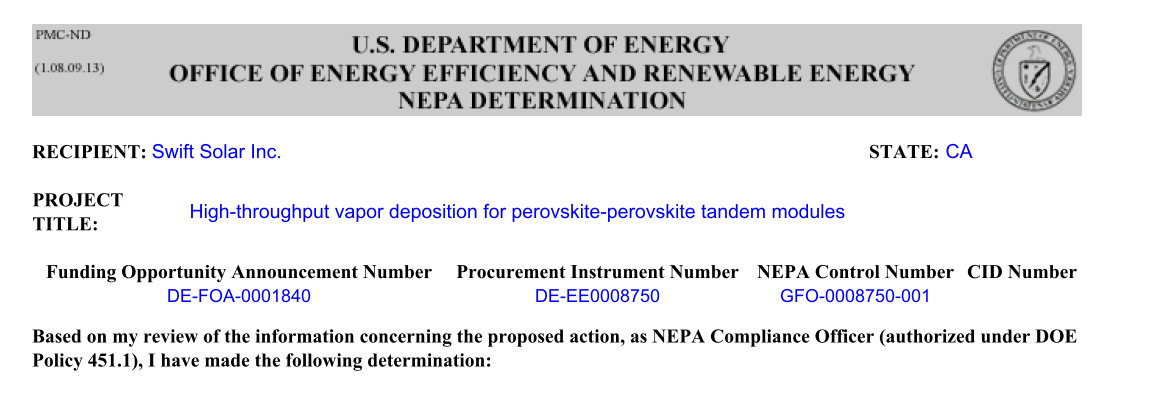 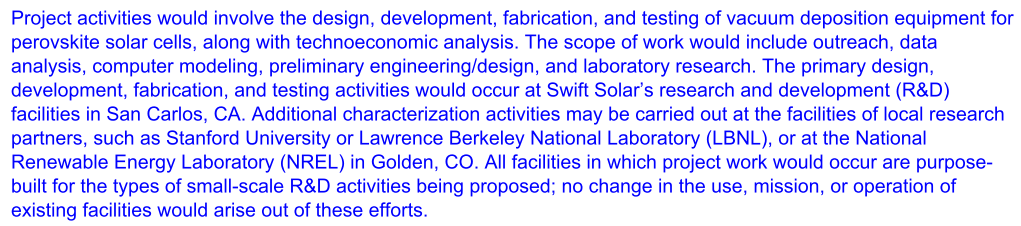 https://youtu.be/BeBvoqdXVBw?t=2
No advertised efficiency (probably 25%)
Ink-jet printing, mechanically stacked
$2.4 mm investment
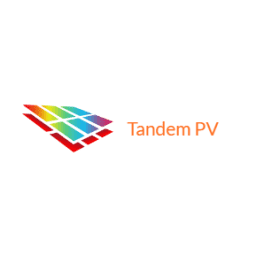 Awarded:	$500,000 ARPA-E grant
		 	$250,000 DOE AMO voucher to work with NREL
		 	$225,000 NSF SBIR to look into IoT applications
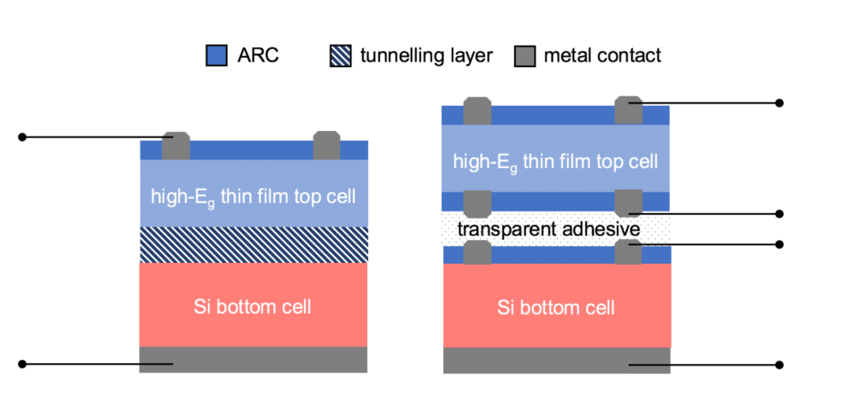 Competitive costs for mono-PERC
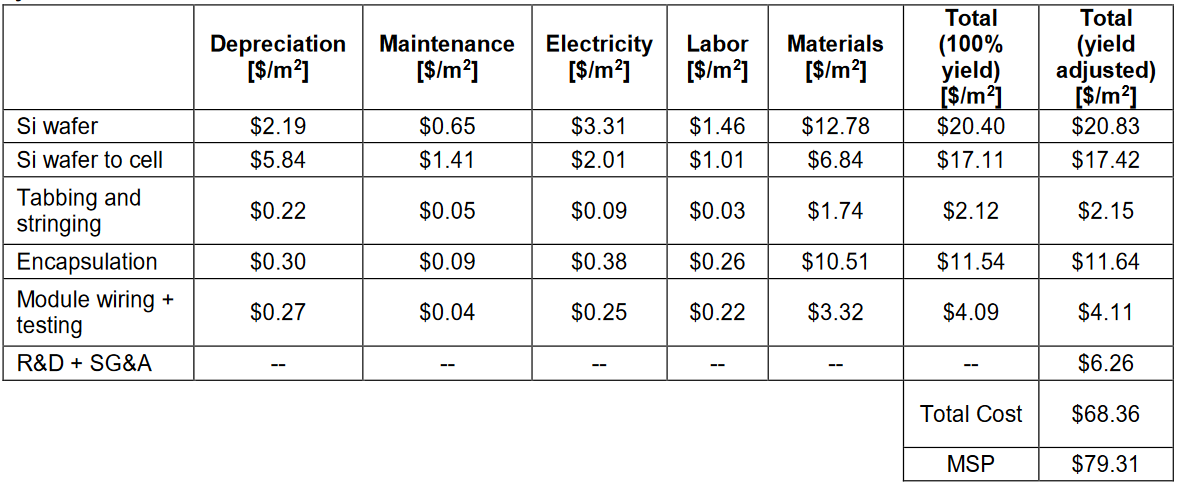 Competitive costs for single-junction PSC
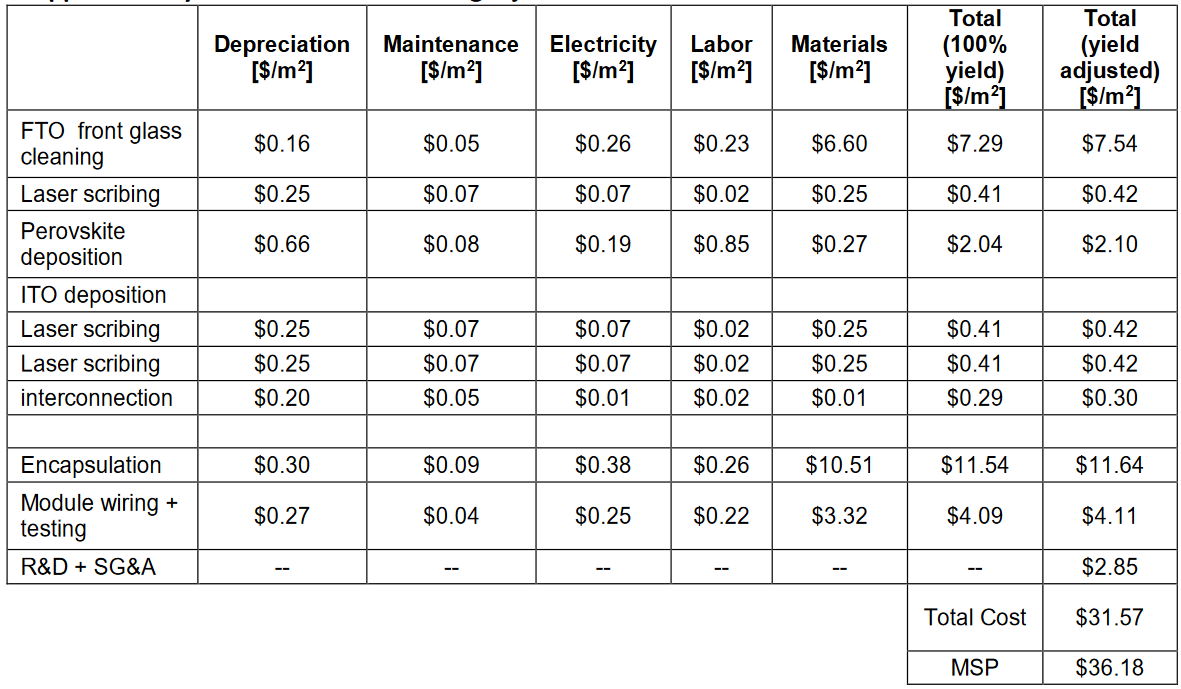 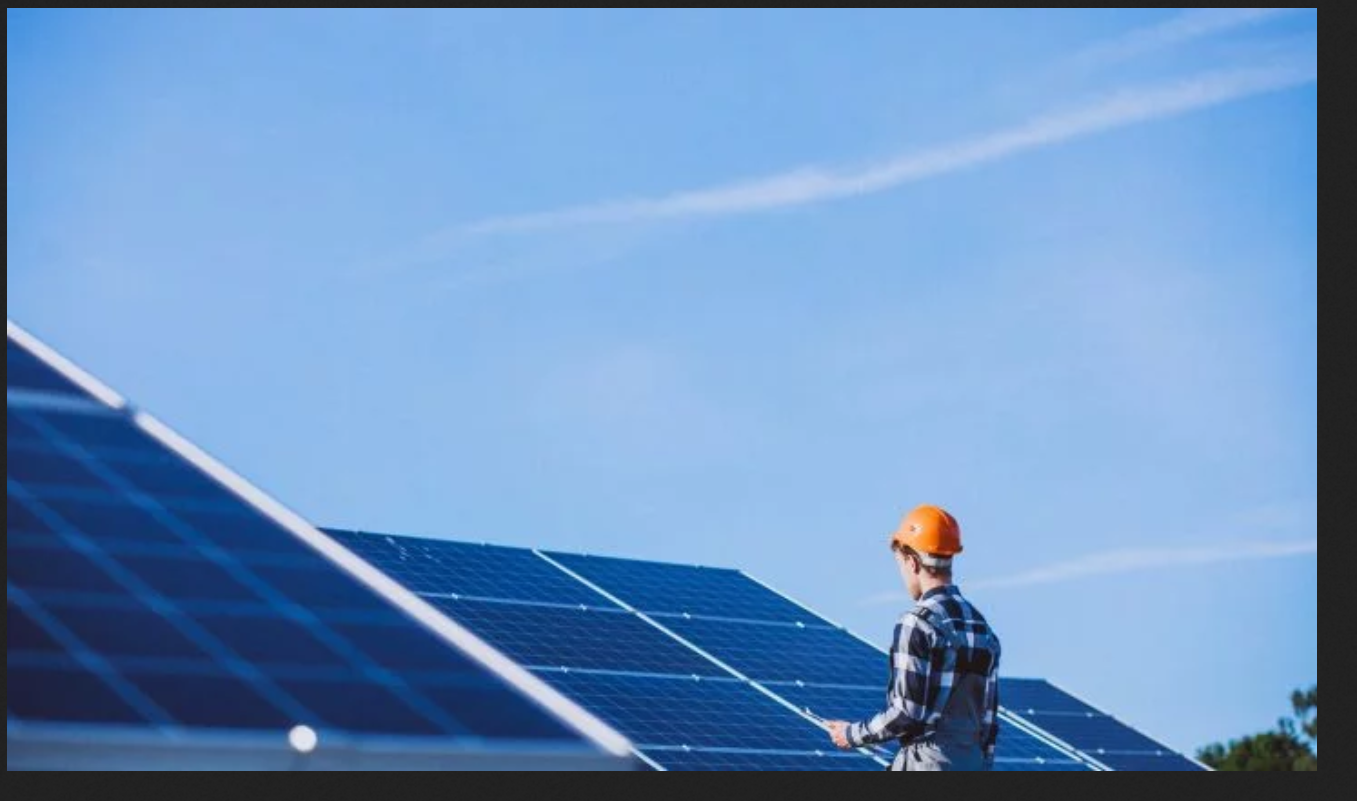 Will perovskites compete with low-cost Si solar panels?
Global Electricity Demand
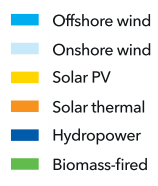 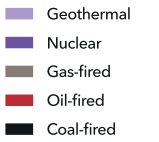 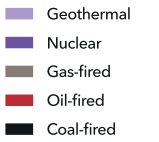 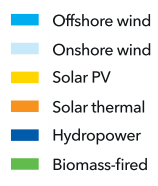 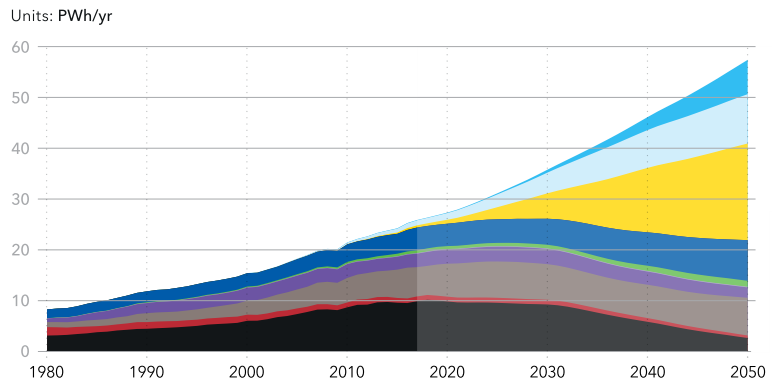 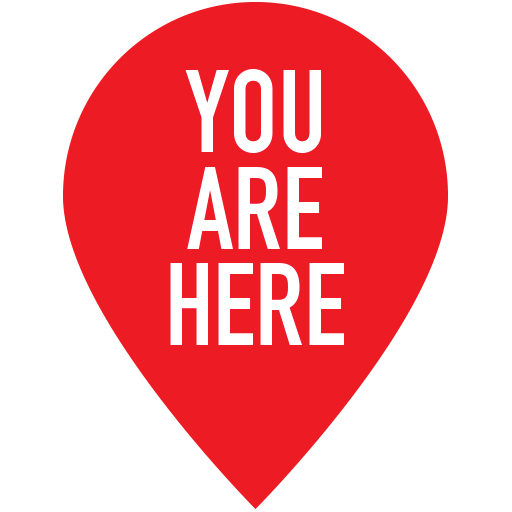 DNV GL, “Energy Transition Outlook 2019 Executive summary”
Very challenging with status quo
Need > $20 bn in solar manufacturing CAPEX by 20301,2
Huge investment:
Negative average median operating margin for 16+ large PV module producers over the last 4 years3
Low margins:
High installation costs:
Module cost of total installed cost: 32% in utility-scale markets4
Efficiency gains slowing:
Panel efficiencies only expected to increase 10% by 20295
1IRENA (2019), Global energy transformation: A roadmap to 2050 (2019 edition), International Renewable Energy Agency, Abu Dhabi
3Feldman and Margolis, Q1/Q2 2019 Solar Industry Update, National Renewable Energy Lab (NREL), 2019
2Science, 2019, 364, 6443, 835-838
4Appl. Sci., 2019, 9, 1227
5International Technology Roadmap for Photovoltaic (ITRPV), 10th edition, March 2019
Slowing growth in the Resi sector
ITC ends
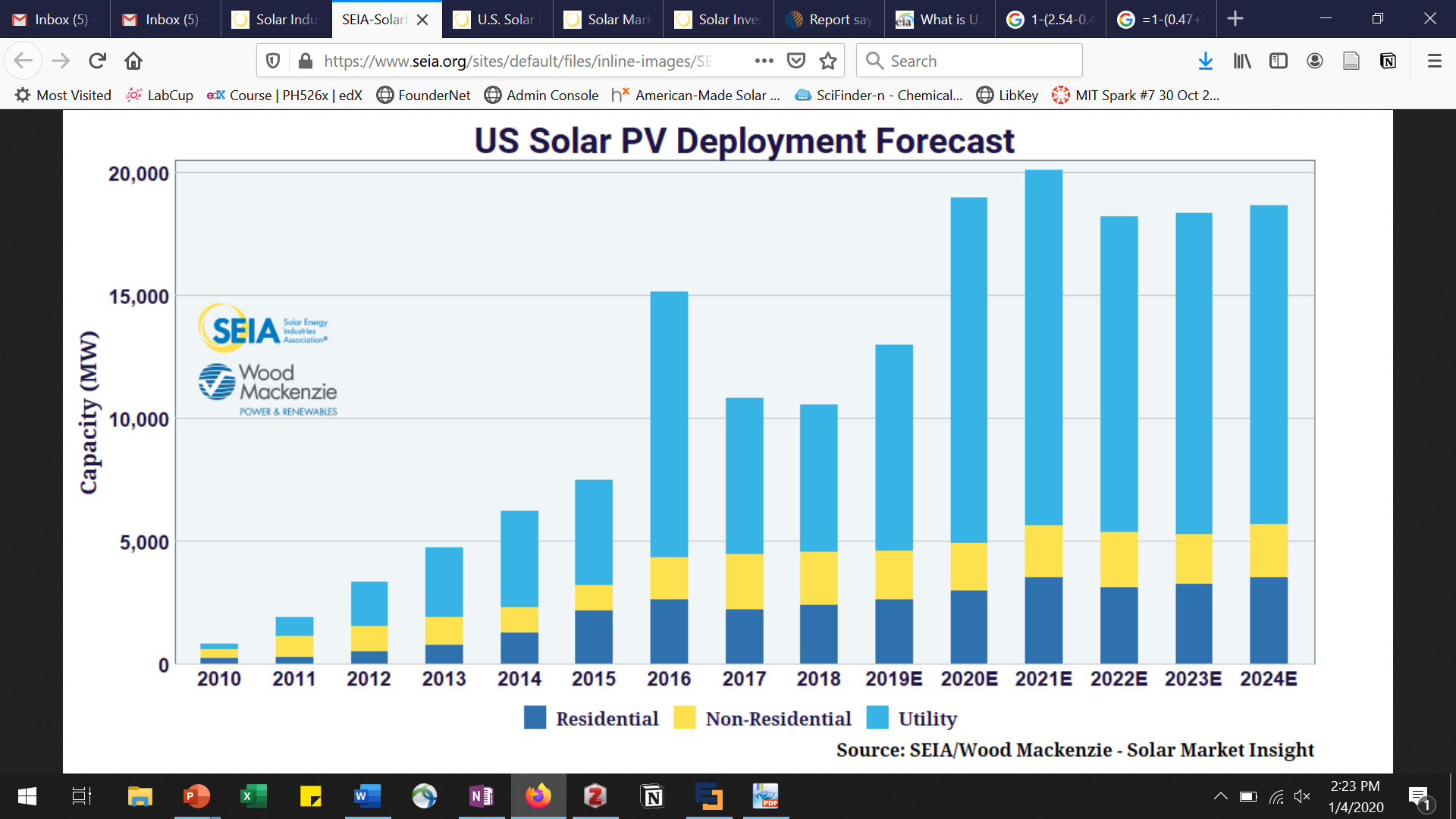 ... resulting from slowing module gains
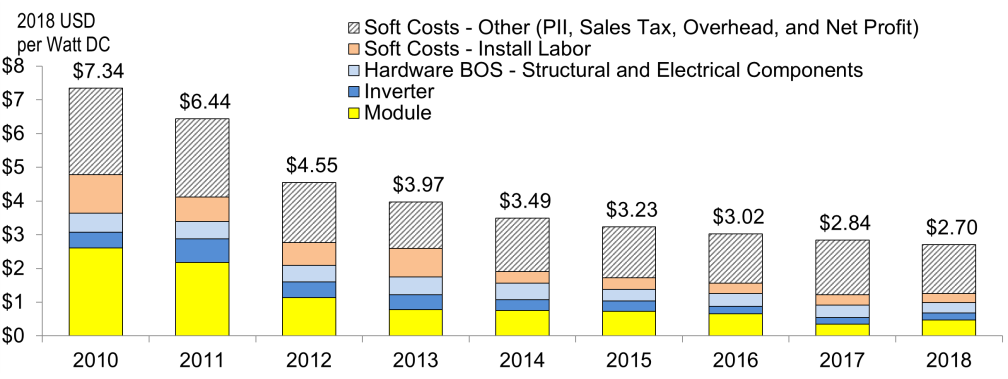 NREL “U.S. Solar Photovoltaic System Cost Benchmark: Q1 2018”
Prediction
“ The world will see continued deployment of silicon-based solar panels through the 2020s. Beginning in the 2030s, the market share of silicon-based solar panels will begin to cede ground to perovskites, and by the end of the 2030s, perovskites will have the dominant market share of new production with efficiencies over 30%”

- Robert Gustafson HEJC 2020